UNIVERSITA' DEGLI STUDI DI MODENA E REGGIO EMILIA
Dipartimento di Scienze Fisiche, Informatiche e Matematiche
"Dashboard-Estate" Progettazione e Sviluppo di una Web-Application per l'Analisi sul Mercato Immobiliare
Laureando:Lorenzo Barcellona
Relatore:Prof. Riccardo Martoglia
Anno accademico 2019/2020
INTRODUZIONE
E-COMMERCE
WEB-APPLICATION
70 Division s.r.l.
PUBBLICITA’ DIGITALE
Tematiche affrontate:
DETTAGLI DEL PROGETTO
Settore: 
consulenza su analisi massiccia di dati con lo scopo di prendere decisioni nel settore dei crediti deteriorati
Obiettivo: 
fornire strumenti con cui effettuare un controllo efficace nella fase di valutazione del credito di un immobile, al fine di confrontare la base d'asta di un immobile con il suo reale valore di mercato
Analisi del Progetto
1
"Dashboard-Estate" caratteristiche
2
Tecnologie utilizzate
3
Progettazione
4
Implementazione
5
Conclusioni e sviluppi futuri
"DASHBOARD-ESTATE" Caratteristiche
Analisi del Progetto
1
"Dashboard-Estate" caratteristiche
2
Tecnologie utilizzate
3
Progettazione
4
Implementazione
5
Conclusioni e sviluppi futuri
Tecnologie utilizzate
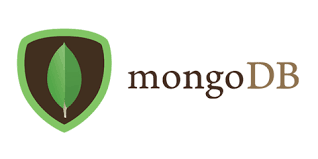 MongoDB
Orientato ai documenti
Prestazioni elevate
Ridimensionamento orizzontale

React
Set di librerie JS
Atomic-Design
JSX
Dom-Virtuale
Community vasta

Redux
Gestire lo stato
Singola fonte di verità
Cambiamento tramite funzioni pure
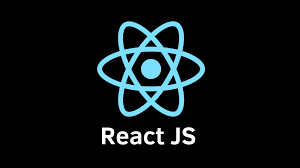 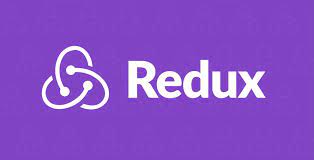 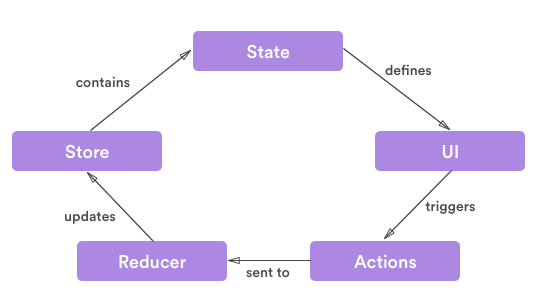 Analisi del Progetto
1
"Dashboard-Estate" caratteristiche
2
Tecnologie utilizzate
3
Progettazione
4
Implementazione
5
Conclusioni e sviluppi futuri
Progettazione – Analisi dei requisiti
Progettazione – Casi d'uso
Logout
"Dashboard-Estate"
<includes>
Login
Mappa
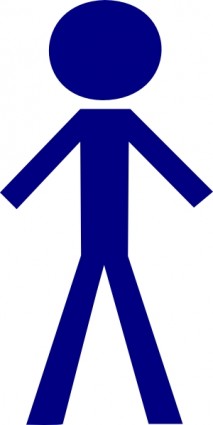 Ricerca
<includes>
<extends>
Stampa
Risultati
Utente
<extends>
Ricerca con filtri
<includes>
Chiudi Anteprima
Visualizza Anteprima
<includes>
Progettazione – Database
Seguendo le caratteristiche di MongoDB sono state create le entità necessarie per lo sviluppo della dashboard in formato JSON
Property
Analisi del Progetto
1
"Dashboard-Estate" caratteristiche
2
Tecnologie utilizzate
3
Progettazione
4
Implementazione
5
Conclusioni e sviluppi futuri
Implementazione
Struttura cartella sorgenti:
Actions, contiene nomi e definizioni delle azioni 
Components, contiene tutti i componenti che compongono la Dashboard
Font, contiene il font utilizzato 
Reducers, contiene il file con gli stati globali e i file che li modificano
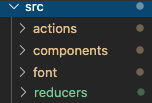 Property
OMIZone
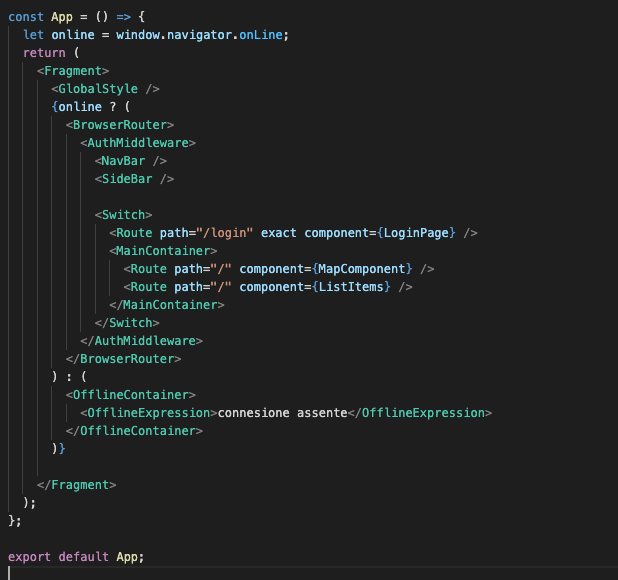 File App.js
User
Implementazione - Ricerca
Property
User
Implementazione - Comportamento
OMIZone
User
Analisi del Progetto
1
"Dashboard-Estate" caratteristiche
2
Tecnologie utilizzate
3
Progettazione
4
Implementazione
5
Conclusioni e sviluppi futuri
Conclusioni e sviluppi futuri
Obiettivi raggiunti:
UI intuitiva e moderna
Differenti modalità di ricerca implementate
Prestazioni efficaci
Rispettati i requisiti desiderati
OMIZone
Property
Sviluppi futuri:
Aggiunta di ulteriori feature
Estendere l'applicazione ad altre tipologie di immobili
Fornire un servizio base per utenti non registrati
GRAZIE PER L'ATTENZIONE